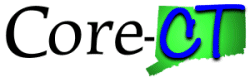 Review Pre-Award Budget
Purpose:
This job aid will help you view the pre-award budget for a Grant Proposal in Core-CT.
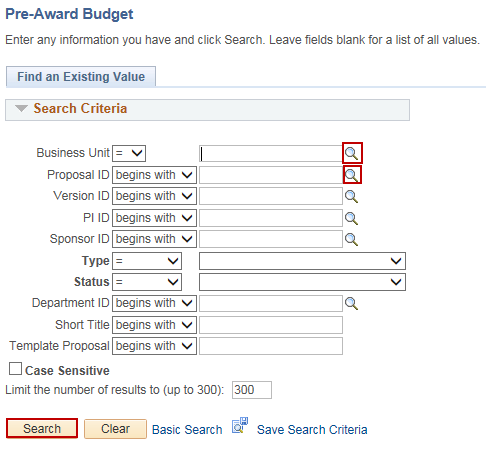 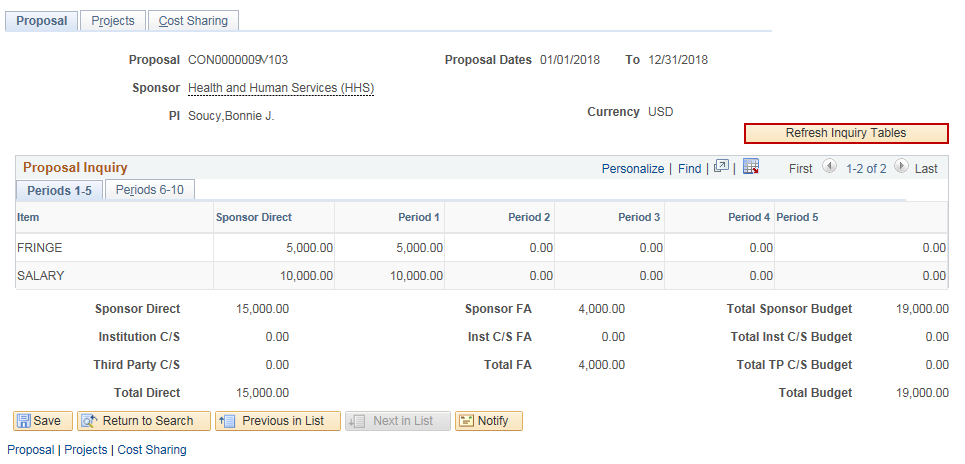 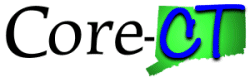 Review Pre-Award Budget
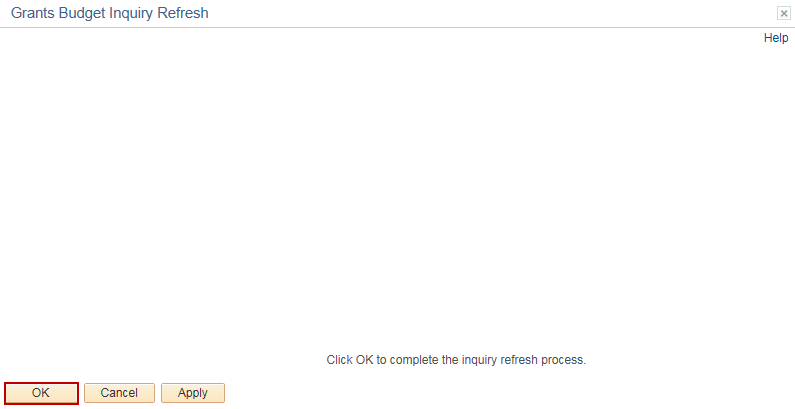 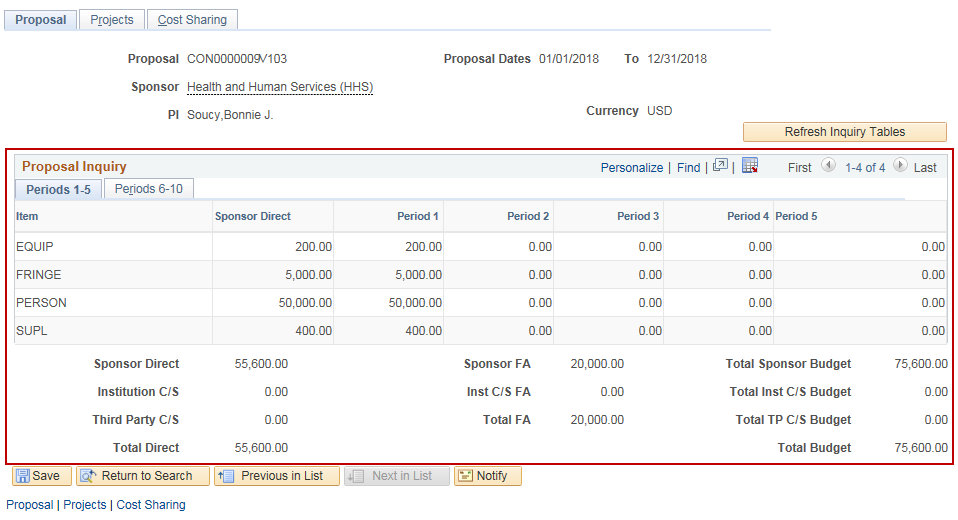 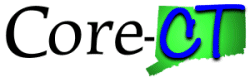 Review Pre-Award Budget
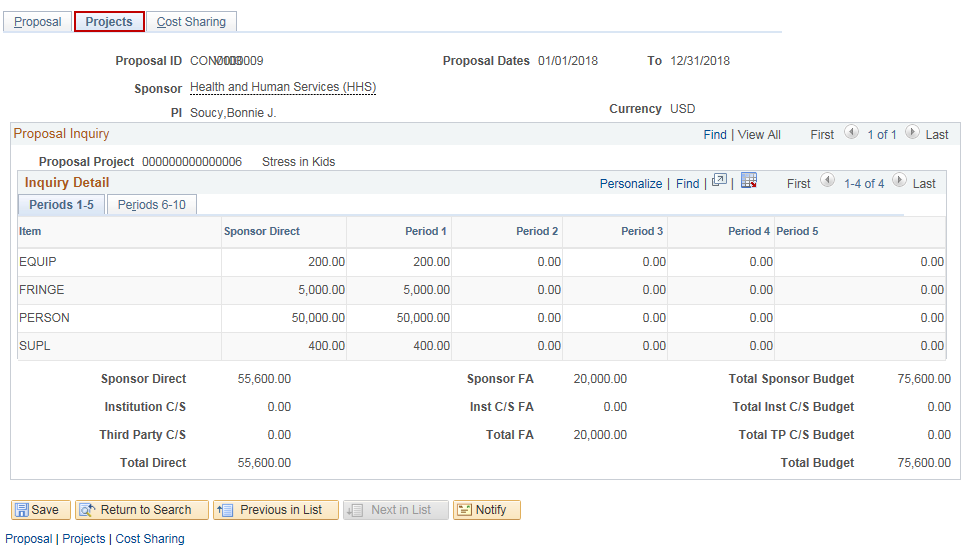 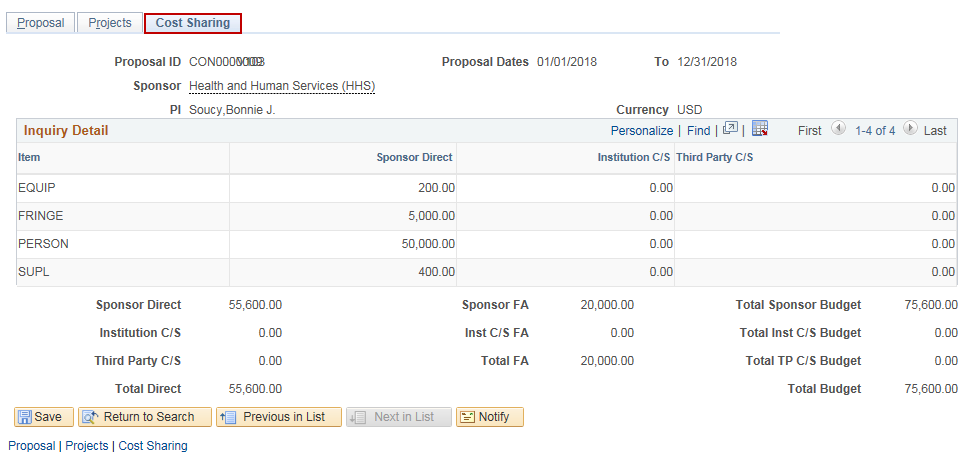